Prezentare companie
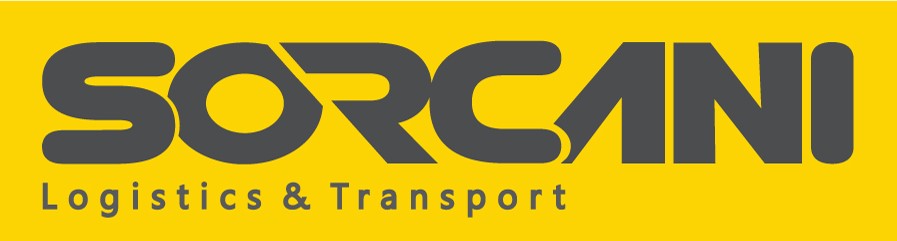 Responsabilitatea unui colectiv format din 140 de  colegi doar pentru siguranta afacerii tale.
Strada Principală Nr. 2
Șura Mică, Sibiu, 557270 România
Mob.: +40 733 665 730
            +40 741 095 304
            +40 725 979 079
E-Mail:. mircea.barbu@sorcani.ro
               alexandru.dobra@sorcani.ro
               vlad.carbunar@sorcani.ro
               office@sorcani.ro
               www.sorcani.ro
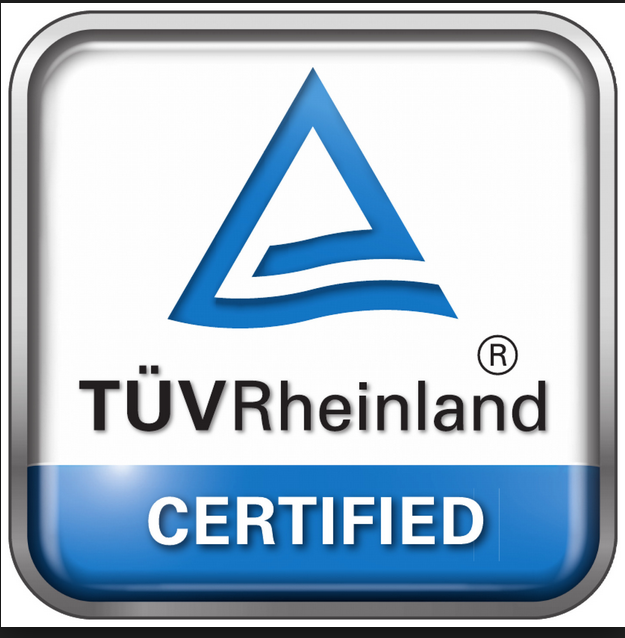 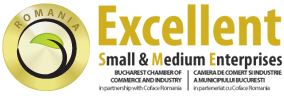 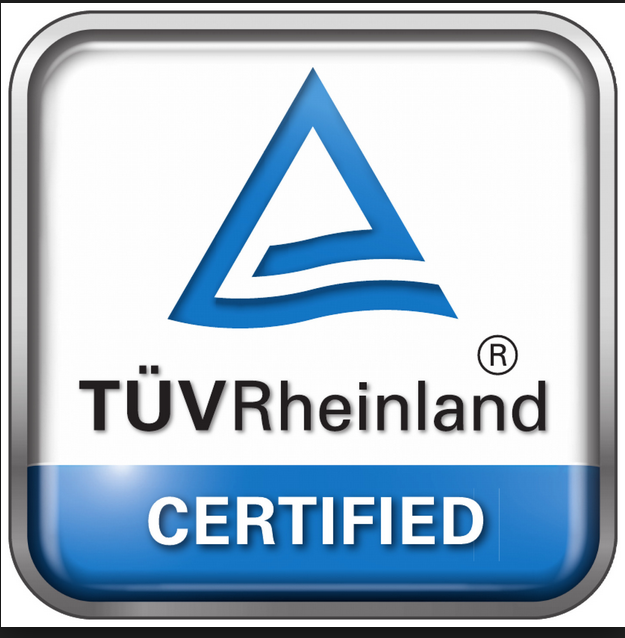 1
Despre noi
Companie deținută de familie înființată în anul 1993 cu capital integral românesc cu experiență de peste 27 de ani în domeniul transportului internațional de mărfuri.
Misiunea noastră este să oferim servicii și soluții logistice și de transport rapide și care se mulează cerințelor individuale ale fiecărui client din portofoliul nostru. Într-un mediu în care schimbarea este singura constantă, Sorcani se bazează pe flexibilitate și adaptabilitate arătând că ne pasă de clienții noștri.
Flota proprie constă în 130 vehicule de noua generație cu norme de poluare Euro 5 și Euro 6 cu tonaje între 100 kg și 24 t, și capacitate cubică între 10 și 120 m3, echipate cu sisteme de monitorizare prin GPS
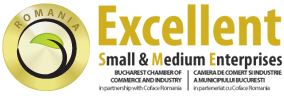 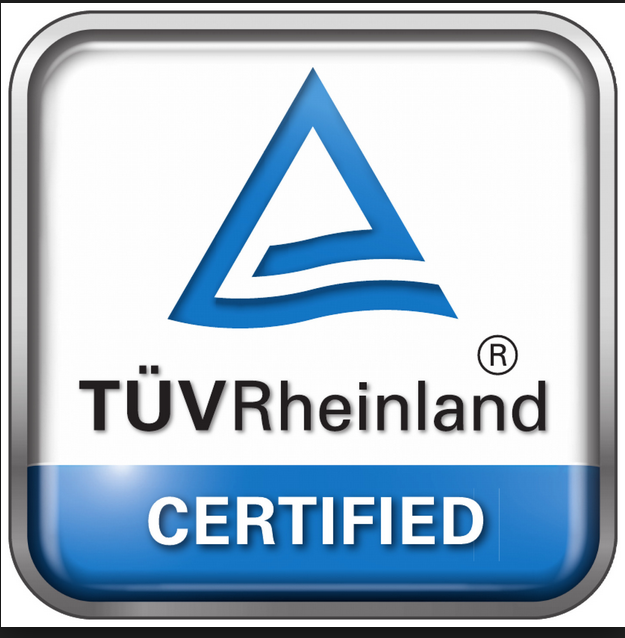 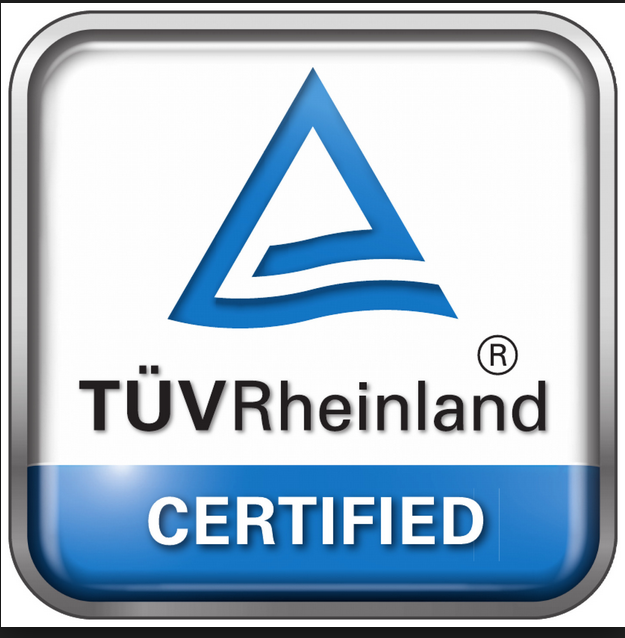 2
Suntem specializați in transportul international de marfa
Sediul în Sibiu, Romania
Rute frecvente
Elvetia
Italia 
Suedia 	
Olanda
Ungaria 
Polonia 
Belgia
Austria 	
Slovacia                       
Portugalia
Cehia	    
Slovenia	
Bulgaria
Danemarca	
Bulgaria
Franta       
Turcia
Germania 
Norvegia
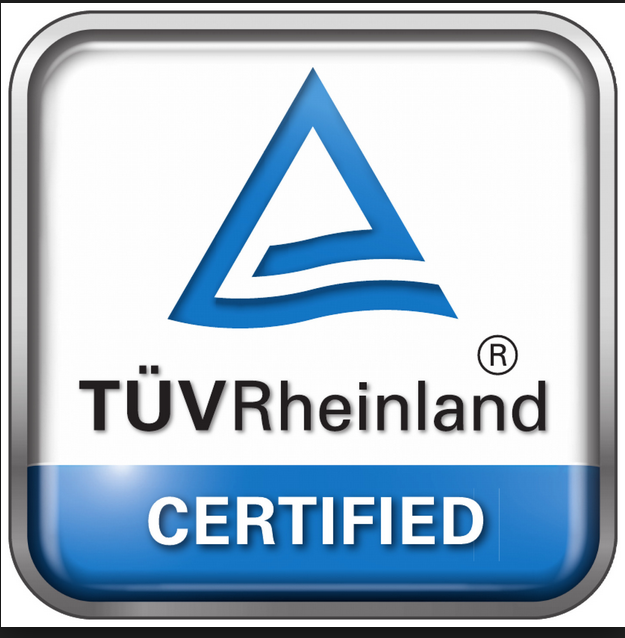 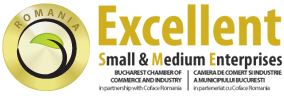 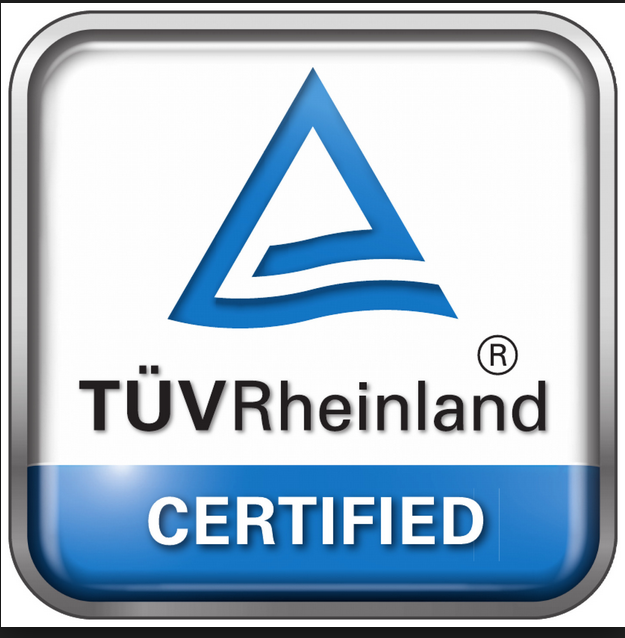 3
Evoluția cifrei de afaceri și a angajaților
Cifră de afaceri / mil EUR:
8.970.900
          
           Număr angajați :
                      140
Cifră de afaceri / mil EUR: 
6.892.236
         
            Număr angajați:
                      110
Cifră de afaceri / mil EUR: 
7.892.700
         
            Număr angajați:
                       120
2019
2020
Creștere de 13% față de anul anterior
Creștere de 16% față de anul anterior
Creștere de 12% față de anul anterior
2018
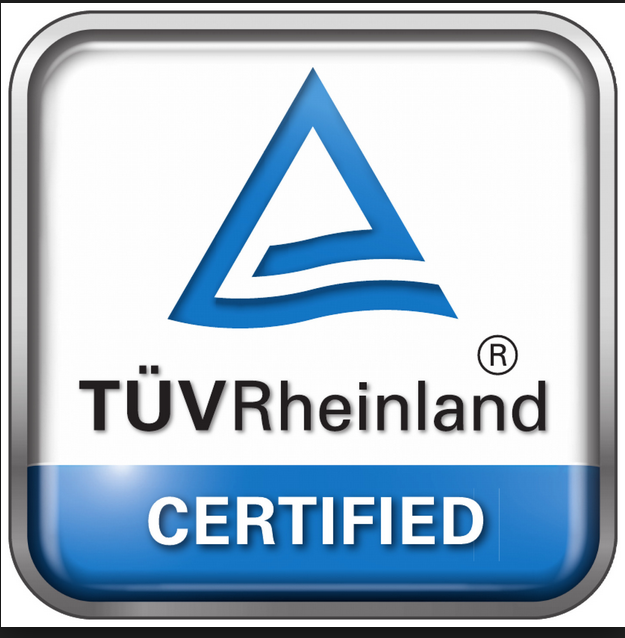 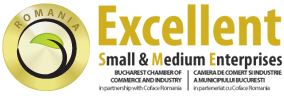 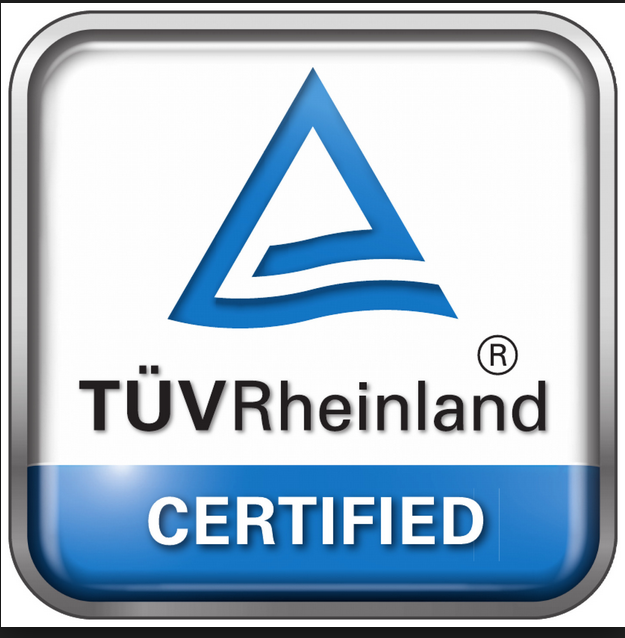 4
Flotă proprie
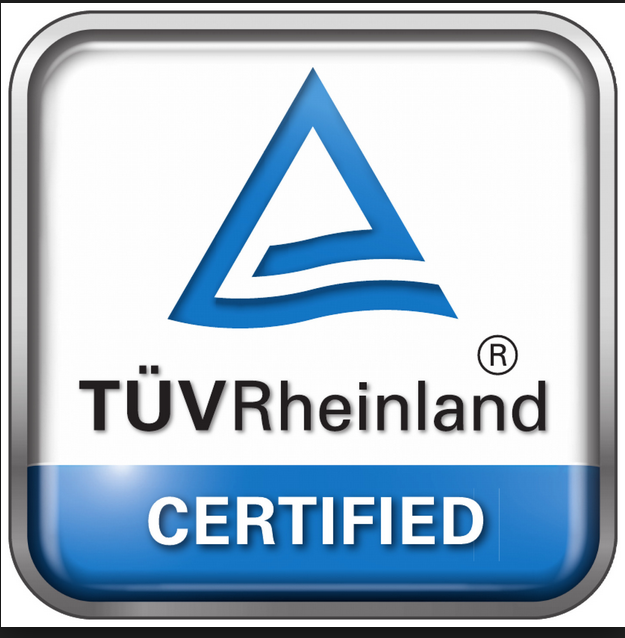 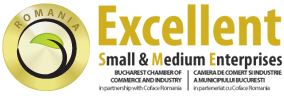 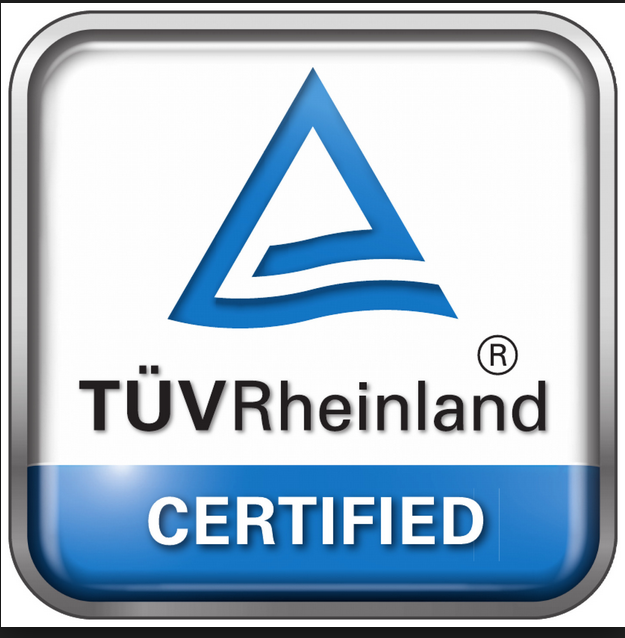 6
Servicii oferite
Transport complet

Grupaj (încărcare sub capacitate maximă)

Transport cu temperatură controlată

Transport ADR

Transport express

Depozitare, distribuție și încărcare marfă
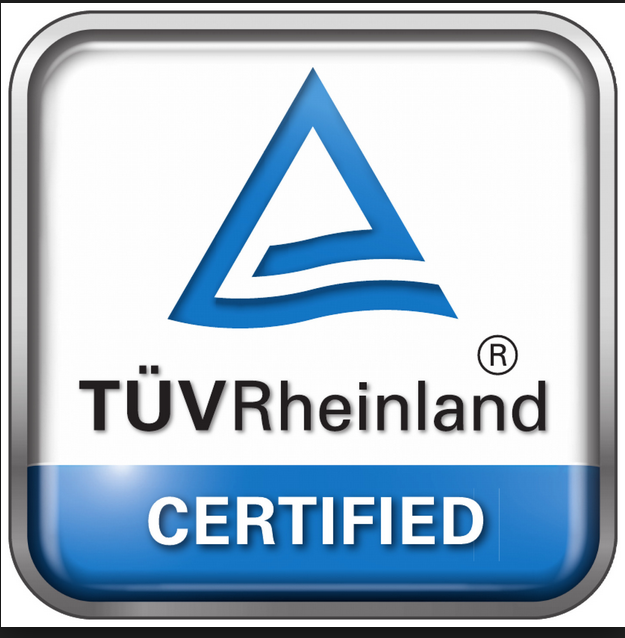 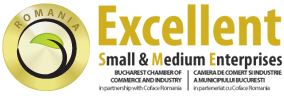 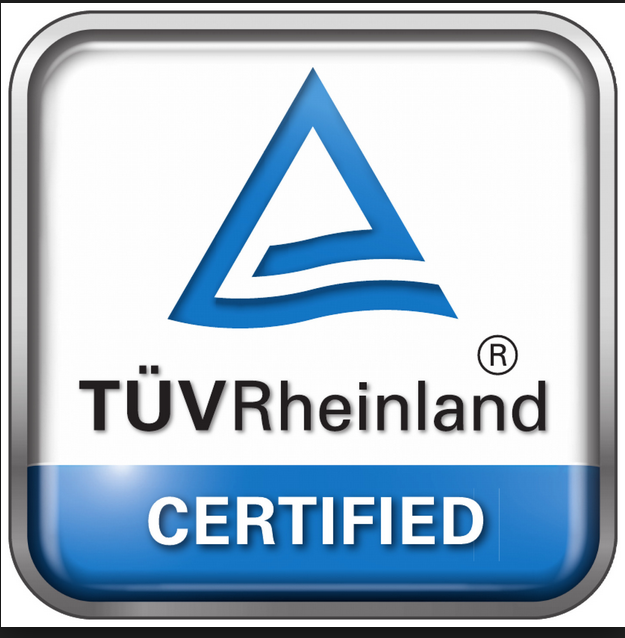 7
Locație și suprafață operațională
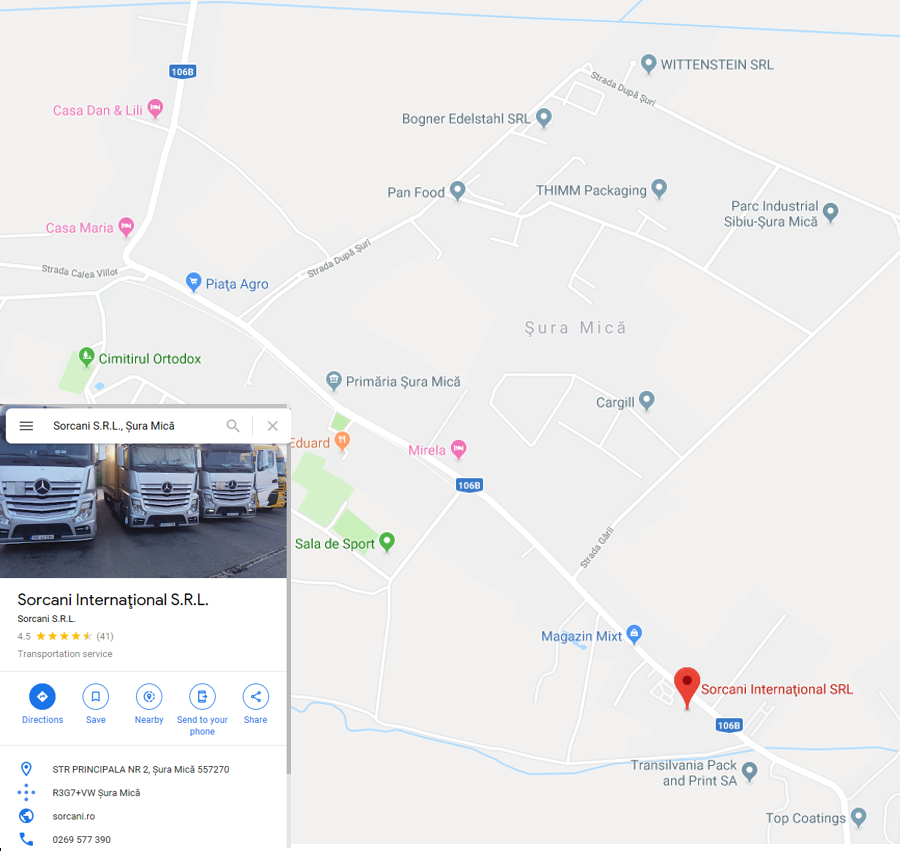 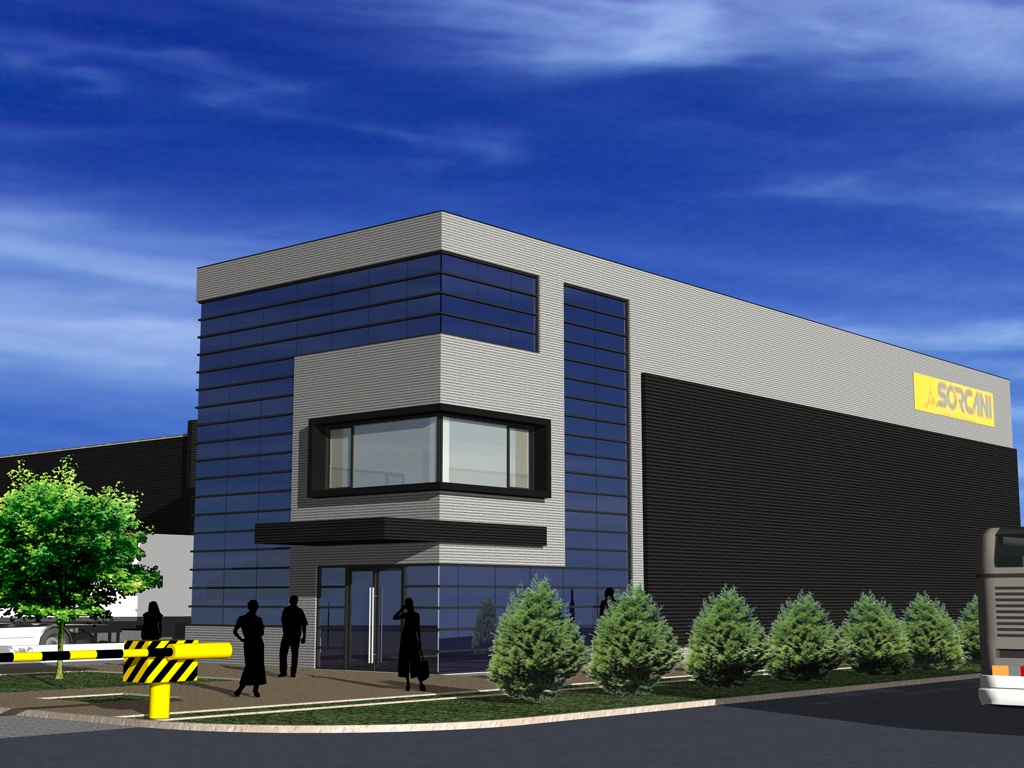 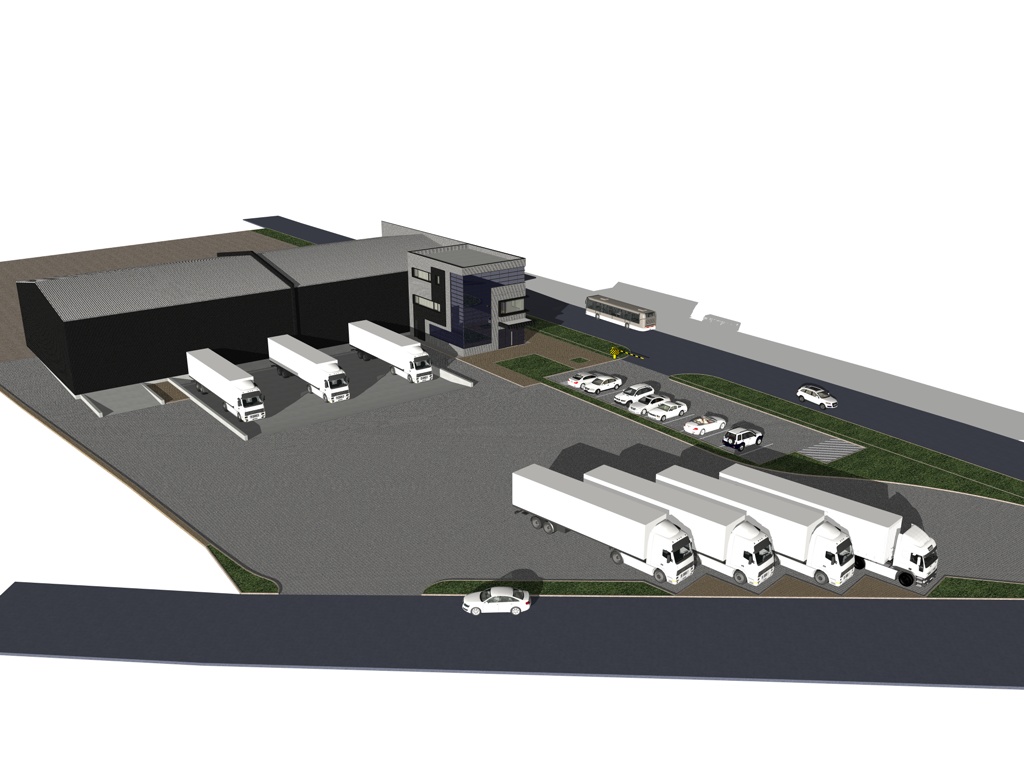 Depozit și teren în proprietate privată SORCANI 
Spațiu depozitare nou de 4.000 mp finalizat în Feb 2020
Posibilitate de urmarire si localizare a marfurilor in sistem video
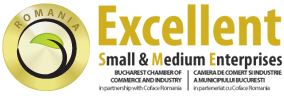 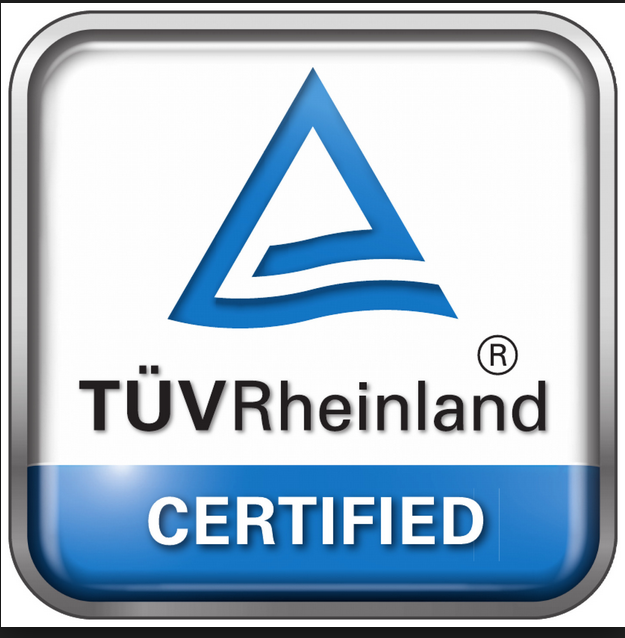 8
Statistici
Parcurgem aprox. 12.600.000 km / an

Efectuăm aprox. 18.000 încărcări / descărcări / an

Ne angajăm să ajungem la timp, având o rată de succes de 94,3%

Suntem certificați TUV RHEINLAND:
      ISO 9001 (v 2000)
      ISO 14001
      OHSAS 18001
      În proces pentru ISO 39001-2012, ISO2 28001:2007

Deținem poliță de asigurare CMR de la ALLIANZ și rating de 7-stele de la COFACE

Acordăm atenție sporită nevoilor individuale a fiecărui partener și ne asigurăm ca fiecare transport sa fie efectuat in cele mai bune condiții

Considerăm siguranța transporturilor ca fiind cel mai important detaliu pentru noi, de aceea determinăm nivelul optim al siguranței și monitorizării împreună cu clienții noștrii
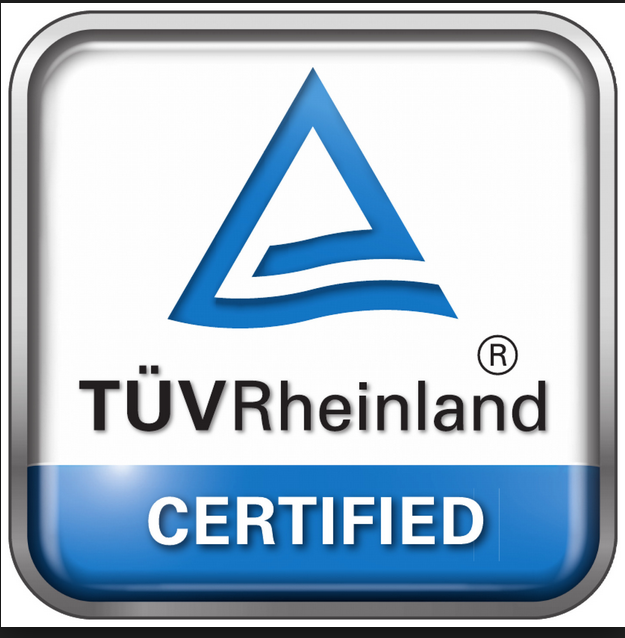 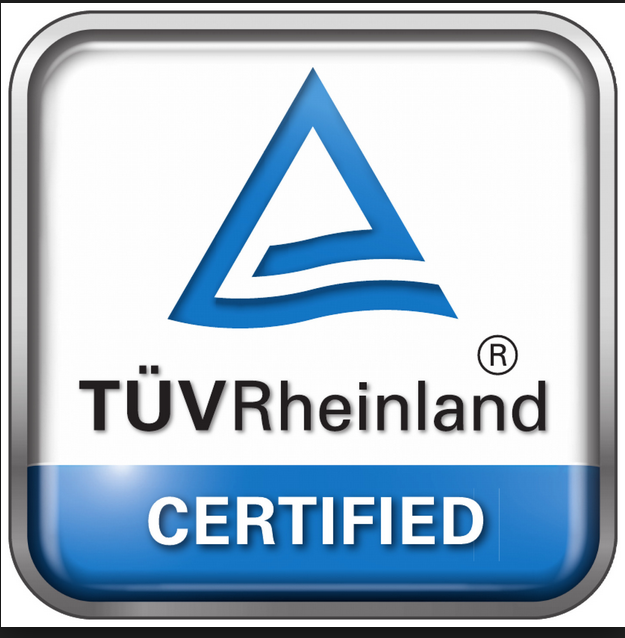 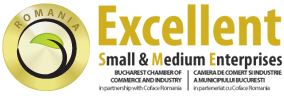